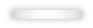 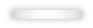 直棱柱和圆锥的侧面展开图
导入新课
讲授新课
当堂练习
课堂小结
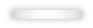 WWW.PPT818.COM
学习目标
1.认识直棱柱、圆锥的侧面展开图，并会进行相关的计算；(重点)
2.进一步培养空间观念和综合运用知识的能力．
导入新课
情景引入
从生活中来
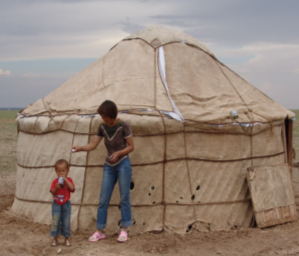 装修这样一个蒙古包需要多少布料？
几何体的展开图在生产时间中有着广泛的应用.通
过几何体的展开图可以确定和制作立体模型，也可以计
算相关几何体的侧面积和表面积. 本节课我们就一起来
探究一下直棱柱、圆锥的侧面展开图.
直棱柱的侧面展开图
一
讲授新课
观察与思考
问题1:观察下列立方体，上下面有什么位置关系，侧面都分别是什么形状，侧棱与上下面有什么关系？
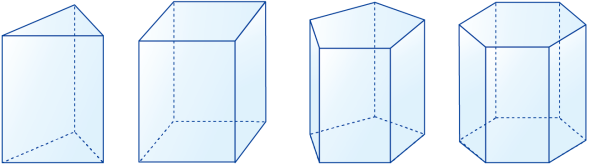 上下面相互平行，侧面均为矩形，侧棱垂直于上下面.
概念学习
在几何中，我们把上述这样的立体图形称为直棱柱，其中“棱”是指两个面的公共边，
它具有以下特征：
（1） 有两个面互相平行，称它们为底面；
（2）其余各个面均为矩形，称它们为侧面；
（3）侧棱（指两个侧面的公共边）垂直于底面.
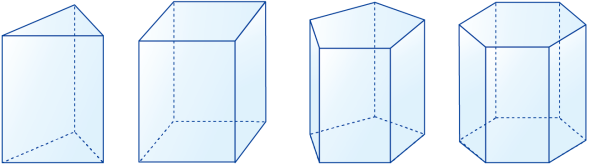 底面图形边数
3
4
5
6
相应的，
立方体的名称
直三
棱柱
直四
棱柱
直五
棱柱
直六
棱柱
底面是正多边形的棱柱是正棱柱.
将直棱柱的侧面沿着一条侧棱剪开，可以展开成平面图形，像这样的平面图形称为直棱柱的侧面展开图.如下图所示是一个直四棱柱的侧面展开图.
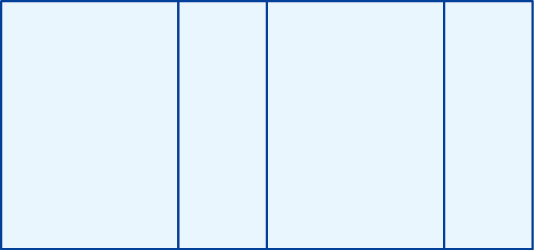 直棱柱的侧面展开图是一个矩形，这个矩形的长是直棱柱的底面周长，宽是直棱柱的侧棱长（高）.
典例精析
一个食品包装盒的侧面展开图如图所示，它的
底面是边长为2的正六边形，这个包装盒是什么
形状的几何体？试根据已知数据求出它的侧面积.
例1
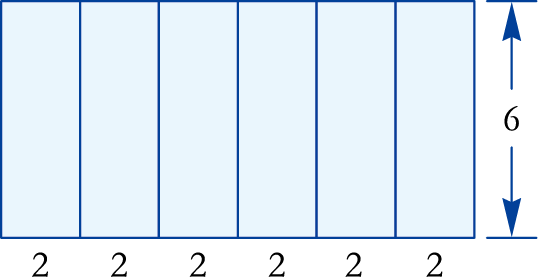 解：
根据图示可知该包装盒的侧面是矩形，又已知上、下底面是正六边形，因此这个几何体是正六棱柱（如图所示）.
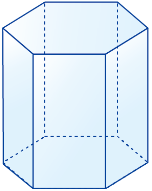 由已知数据可知它的底面周长为2×6=12，
因此它的侧面积为12×6=72.
圆锥的侧面展开图
二
观察与思考
下图是雕塑与斗笠的形象，它们的形状有什么特点？
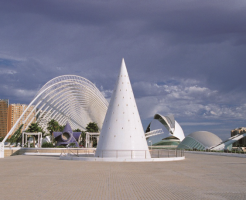 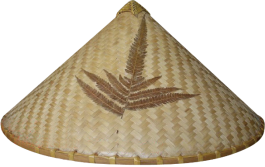 概念学习
1.在几何中，我们把上述这样的立体图形称为圆锥；
2.圆锥是由一个底面和一个侧面围成的图形，它的底面是一个圆，连接顶点与底面圆心的线段叫作圆锥的高；
如图，PO是圆锥的高.
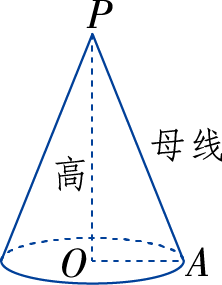 3.圆锥顶点与底面圆上任意一点的连线段都叫作圆锥的母线，母线的长度均相等.
PA是母线.
问题 圆锥的侧面展开图是什么图形？
圆锥的侧面展开图是扇形
扇形
l
o
r
问题：
1.这个扇形的弧长与底面的周长有什么关系？

2.这个扇形的半径与圆锥中的哪一条线段相等？

3.圆锥的高、母线以及底面半径之间有什么关系？
相等
母线
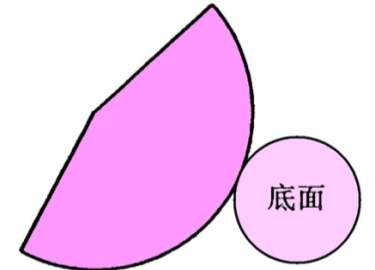 母线2=高2+半径2
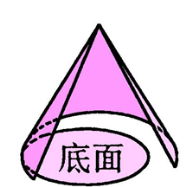 要点归纳
概念对比
l
r
侧面
展开图
l
扇形
h
o
r
其侧面展开图扇形的半径=母线的长l
侧面展开图扇形的弧长=底面周长
母线、高及底面半径间的关系 l2=h2+r2
圆锥的侧面积计算公式
l
侧面
展开图
l
o
r
(r表示圆锥底面的半径, l 表示圆锥的母线长 )
圆锥的全面积计算公式
已知一个圆锥的底面半径为12cm，母线长为20cm，则这个圆锥的侧面积为          ，全面积为          .
练一练
例2 如图所示的扇形中，半径R=10，圆心角θ=144°，用这个扇形围成一个圆锥的侧面.
(1)则这个圆锥的底面半径r=       ．
(2)这个圆锥的高h=            .
A
4
R=10
θ
O
r
B
C
例3   如图，小刚用一张半径为24cm的扇形纸板做一个圆锥形帽子（接缝忽略不计），如果做成的圆锥形帽子的底面半径为10cm，那么这张扇形纸板的面积S是多少？
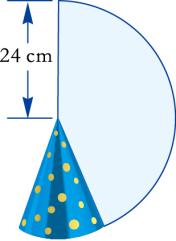 分析 圆锥形帽子的底面周长就是扇形的弧长.
解 扇形的弧长（即底面圆周长）为
      
   所以扇形纸板的面积
当堂练习
1.一个正方体的每个面都有一个汉字，其展开图如图所示，那么在该正方体中和“值”字相对的字是（　　）
A．记      B．观        C．心       D．间
A
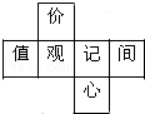 2.已知一个棱长为1cm的正方体，把这个正方体的侧面沿一条棱剪开展平，得到的图形是一个边长为                 .
1和4的矩形
3 .圆锥的底面半径为3cm，母线长为6cm，则这个圆锥侧面展开图扇形的圆心角是_______．
4 .一个扇形，半径为30cm，圆心角为120度，用它做成一个圆锥的侧面，那么这个圆锥的底面半径为_____ ．
180o
10cm
P
l
h
A
O
B
r
5.一个圆锥形零件的高4cm，底面半径3cm，求这个圆锥形零件的侧面积和全面积.
∴l =5cm
解: ∵ l 2 =32＋ 42 = 52
S侧
S全=S侧+S底
6nπ
6nπ
A
180
180
C
B
6.如图,圆锥的底面半径为1,母线长为6,一只蚂蚁要从底面圆周上一点B出发,沿圆锥侧面爬行一圈再回到点B,问它爬行的最短路线是多少?
解:设圆锥的侧面展开图为扇形ABB’, ∠BAB’=n°
连接BB’,即为蚂蚁爬行的最短路线
∵ 圆锥底面半径为1,
B’
∴ 弧 BB’= 2π× l
又∵ 弧 BB’=
6
∴  2π=
解得 n=60
∴ △ABB’是等边三角形
∴BB’=AB=6
1
答:蚂蚁爬行的最短路线为6.
课堂小结
1.直棱柱的侧面展开图是矩形，
  其面积=直棱柱的底面周长×直棱柱的高.
2.圆锥侧面积公式：S侧=πrl
 （r为底面圆半径，l为母线长）
3.圆锥全面积公式：S全=                
 （r为底面圆半径，l为母线长）